Operators and Density Evolution of Dynamical Systems
Darshan Gadginmath
Motivation
Discrete-time quadratic system 


Chaotic system
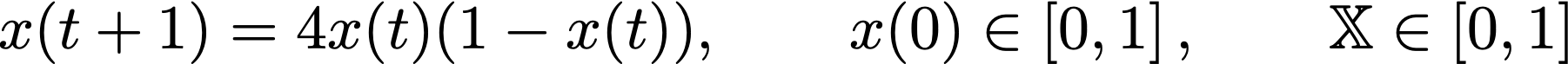 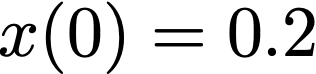 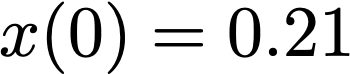 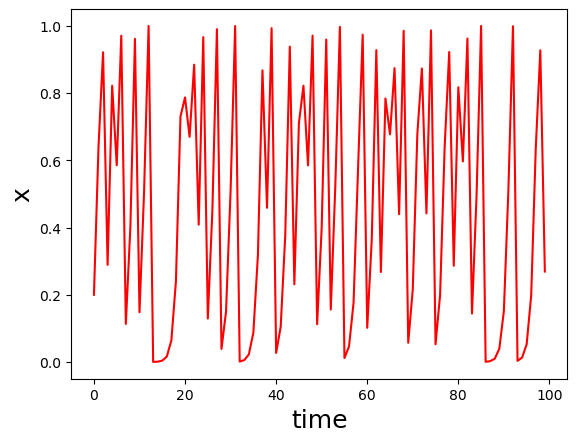 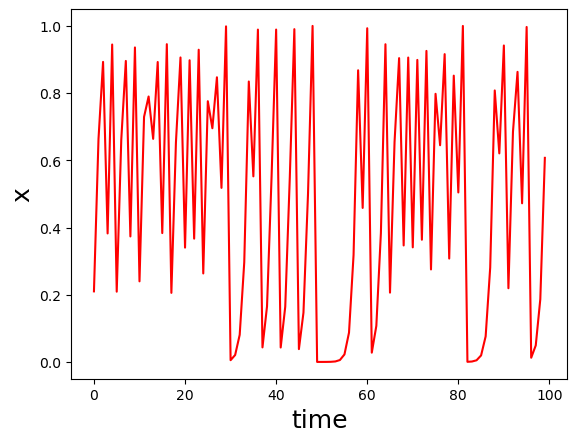 State transition probability for 1000 different initial conditions






Probability of finding point in a bin at any time instance: 
Density perspective is useful to study
Chaotic systems
Uncertain systems- systems driven by NNs, transformers, etc.
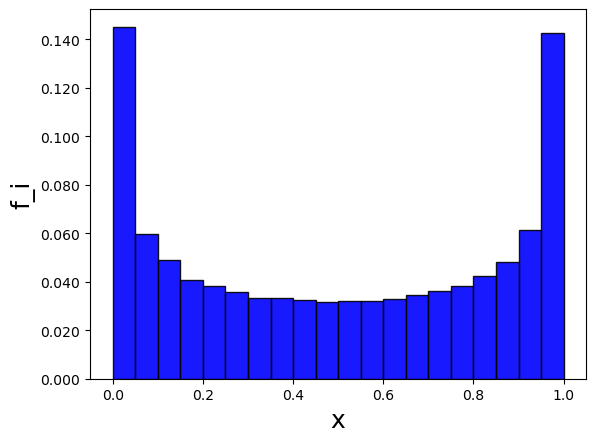 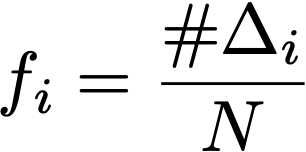 Evolution of densities
Discrete-time system:
     trajectories:           ,                           ,
Define set: 
Important
Indicator function:

Density function:
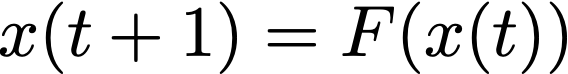 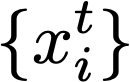 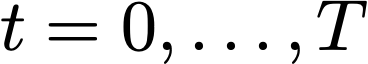 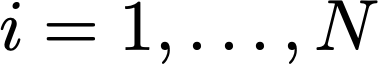 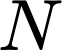 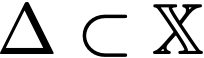 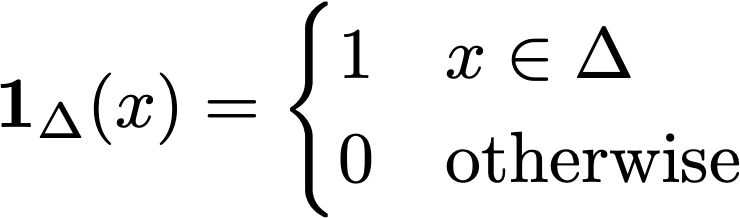 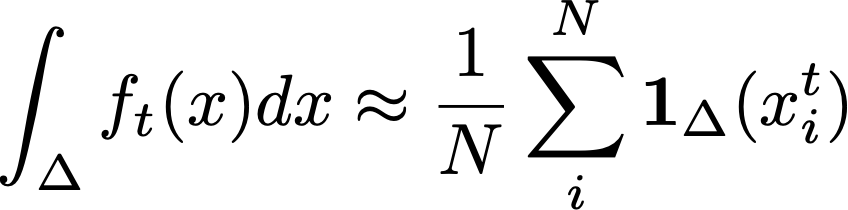 Evolution of densities
Counter-image:

See that:

Density in terms of counter-image:

 Preserving density:
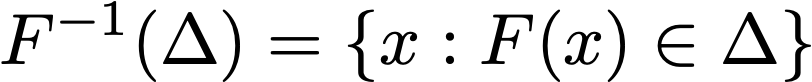 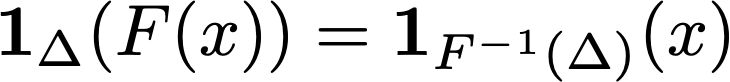 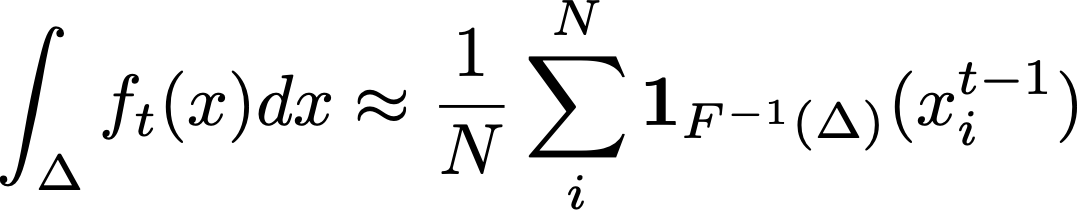 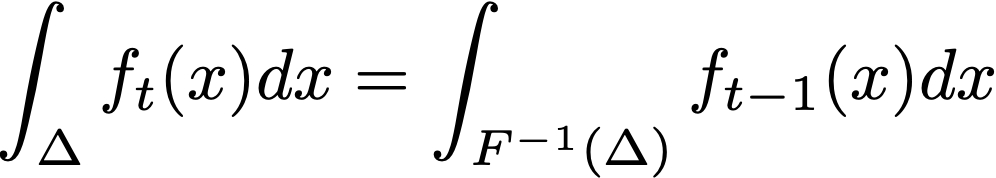 Perron-Frobenius operator
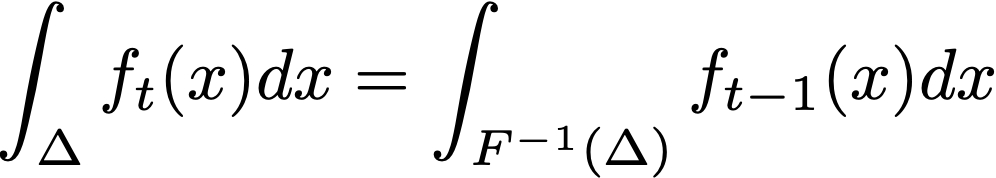 Preserving density:


 Evolution:


       is the Perron-Frobenius operator
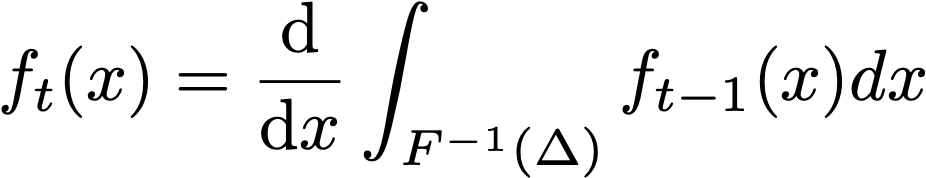 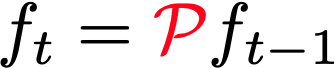 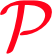 Preliminaries – Function spaces
space:
Family of real-valued functions
Condition:

      norm:
        space: family of essentially bounded functions everywhere in
Adjoint space to      :           space ,
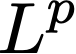 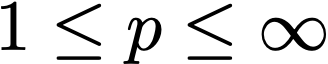 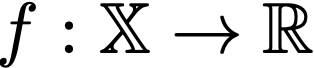 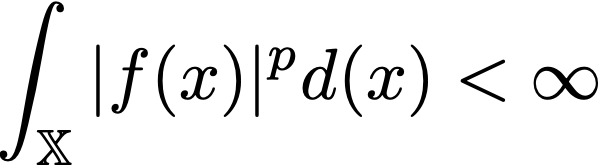 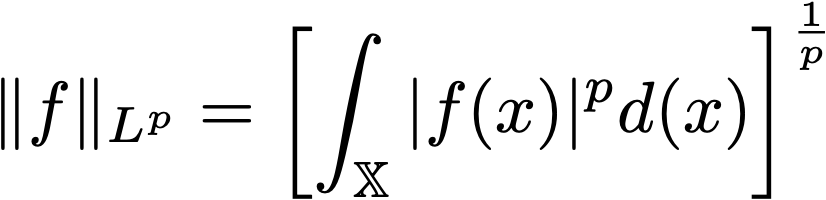 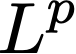 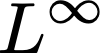 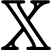 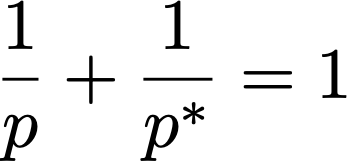 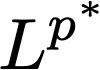 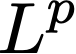 Markov operators
Any linear operator: 
Conditions, for
Non-negativity:                  
Norm preserving:
Useful properties:
Norm-upper bound:
Fixed-point: 
Density:
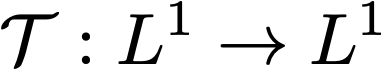 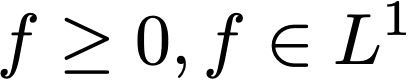 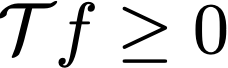 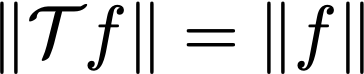 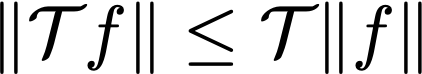 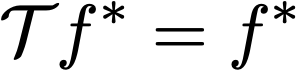 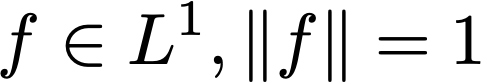 Perron-Frobenius (PF) operator
Same discrete-time system: 
Markov operator,                           that satisfies


     is unique for the system 
Repeated application:

For invertible systems (          is non-singular):
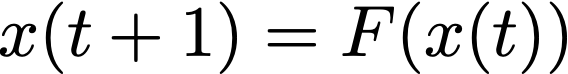 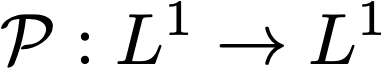 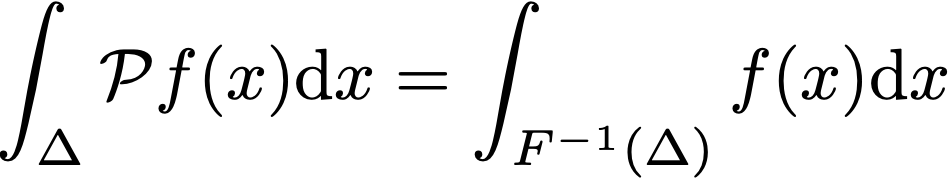 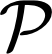 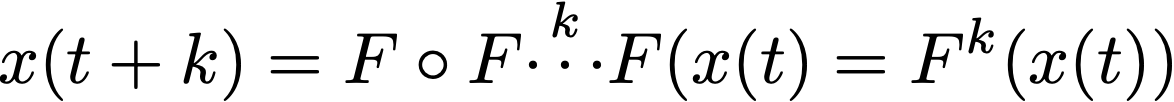 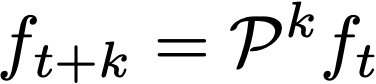 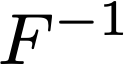 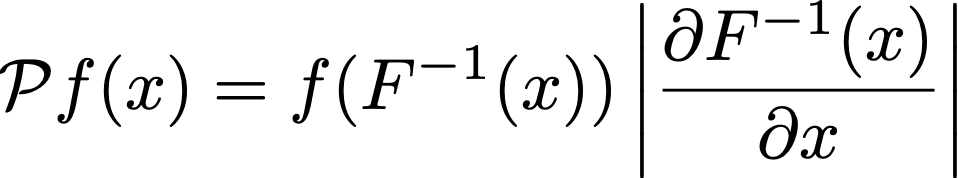 Koopman operator
Discrete time system: 
Markov operator:                               satisfying



     is the adjoint operator to      :
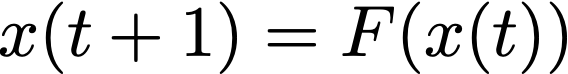 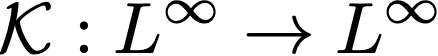 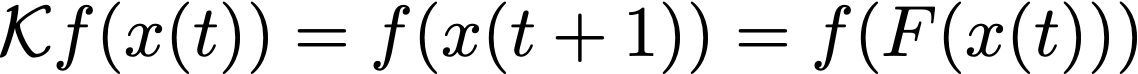 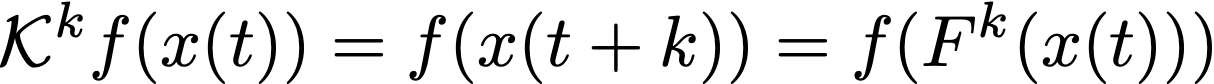 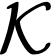 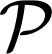 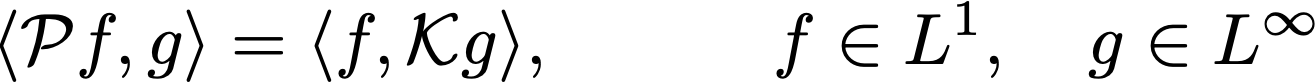 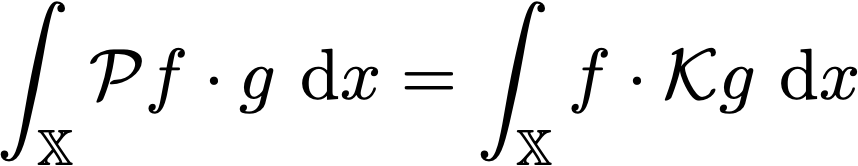 Continuous-time systems
Linear system:

Solution:  

Semigroups generalize              to nonlinear systems

Semigroups of interest:
Koopman operator semigroup: 
PF-operator  semigroup:
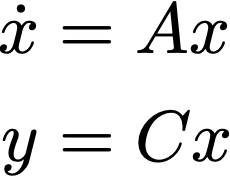 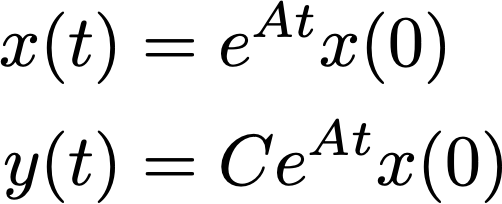 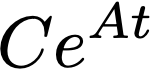 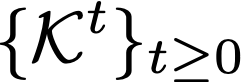 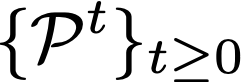 Continuous-time systems
Nonlinear system:


            is called the flow of the system

Operators:
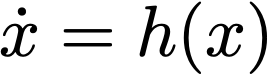 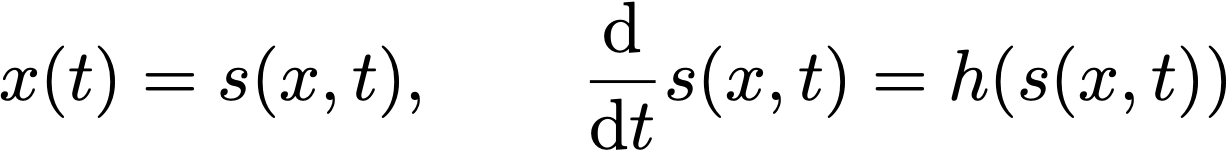 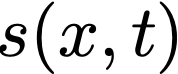 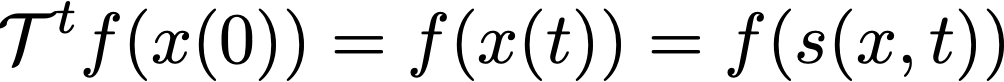 Infinitesimal generator
Operator       that satisfies:


Domain of       is  

Koopman operator’s infinitesimal generator:

 PF operator’s infinitesimal generator:
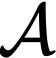 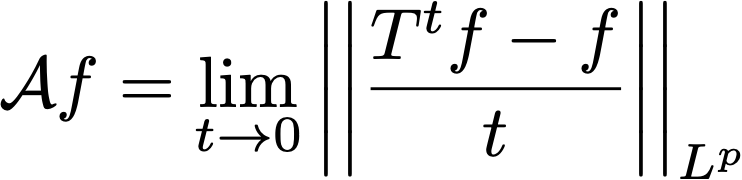 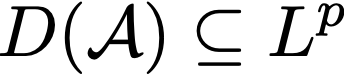 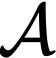 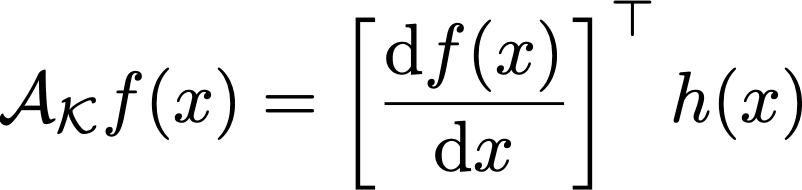 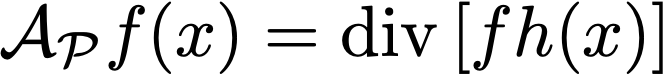 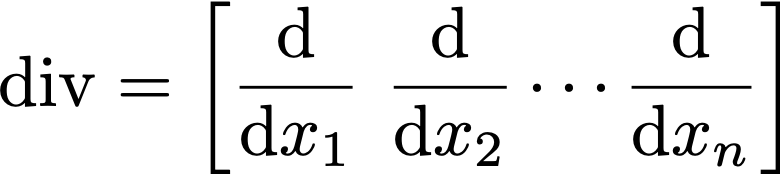 Liouville operator
Data-driven approximations
Koopman’s popularity  
Analyzing trajectories of autonomous systems	
Linear representation for nonlinear systems in lifted spaces

Extended Dynamic Mode Decomposition (EDMD)
Data:  
Lifting using a dictionary of functions:
Find approximately linear dynamics


Generator EDMD (gEDMD):
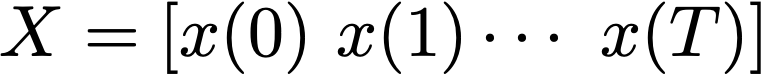 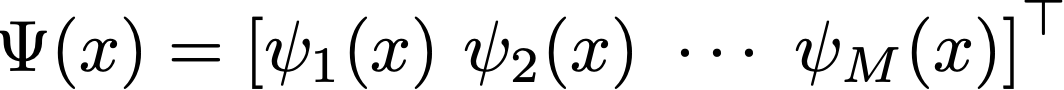 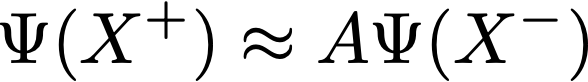 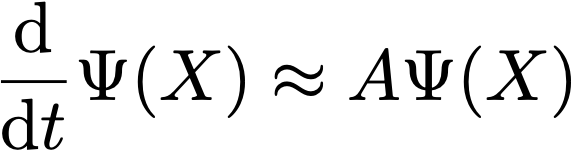 PF operator approximation- Ulam’s method
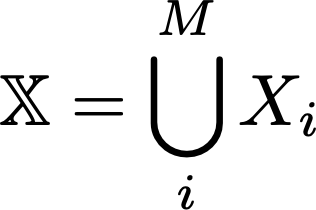 Discretize domain into       parts:  

Construct transition matrix


                                         denotes number of points that map from
           to        from time     to   .
Scales badly with size of state space and dimension.
Poor approximation for complicated systems.
Stanislaw Ulam, Boris Galerkin (1947)
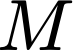 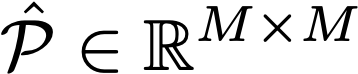 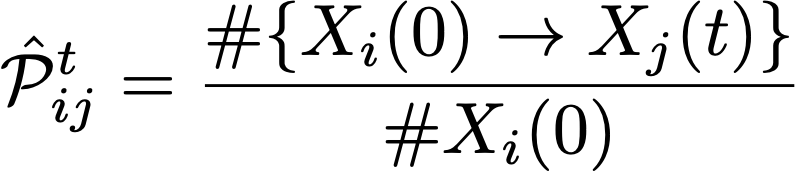 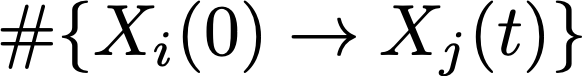 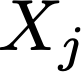 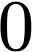 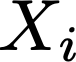 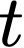 Ulam DMD
D. Goswami and D. Paley (L-CSS, 2018)
Connects Ulam’s method and DMD





Still suffers from discretization errors and the curse of dimensionality.
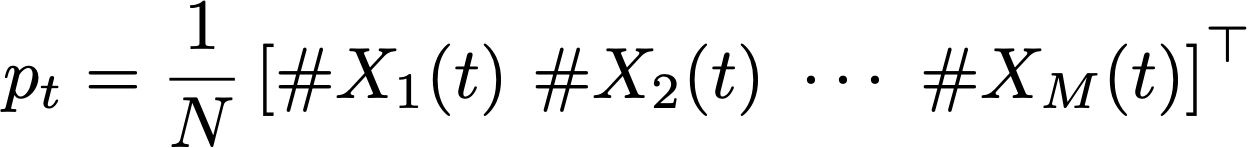 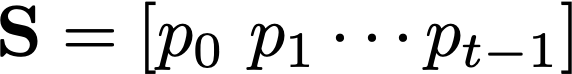 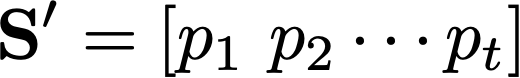 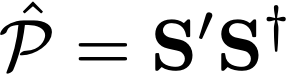 PF Approximation using Wasserstein metric
A. Karimi and T. Georgiou (IFAC World Congress, 2022)
Wasserstein distance:   


Estimating PF operator:

For linear systems, with                       there exists closed-form solution.
Lift nonlinear system using a dictionary of functions, optimize via GD.
Computing        for nonlinear systems and non-Gaussian densities is difficult, they assume exact information about densities.
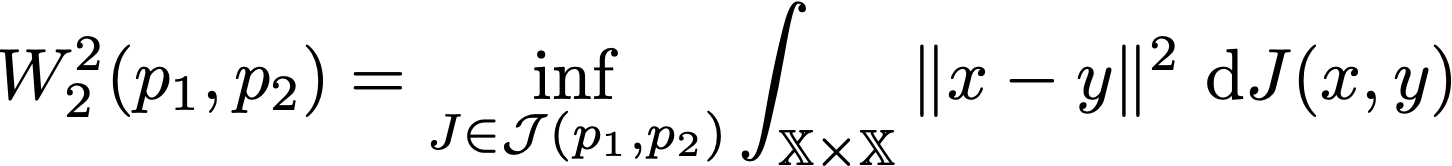 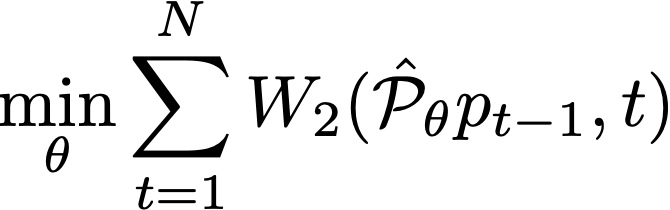 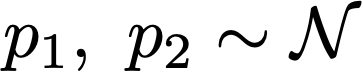 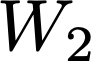 Exponential method
Y. Meng, et al. (Chuchu Fan’s group, CoRL 2021) 
System                      is known!
Utilizes the Liouville operator
Given trajectory data:




Can be extended to unknown systems.
Exponential model is not an accurate representation of solution of nonlinear systems.
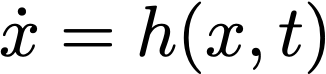 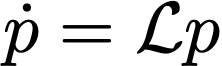 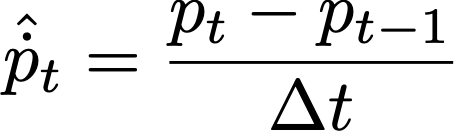 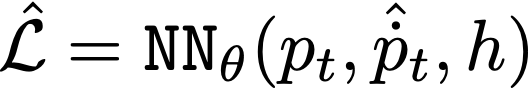 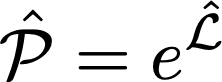 Spectral Decomposition approach
Our approach (submitted to Neurips, 2024)
Spectral decomposition theorem:
Split the action of the PF operator into     components.


Functions      ,       and operator      have good properties that can be exploited.
Functions       and      are approximated using neural networks.
Works better than existing methods- comparison on complicated nonlinear systems 
Requires two neural networks,    is not known a priori
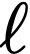 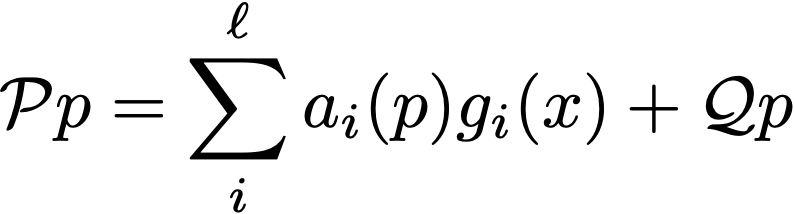 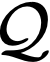 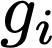 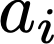 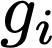 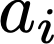 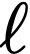 Conclusion
Studying density is useful:
Individual trajectories are difficult to analyze
Density perspective can provide probabilistic estimation of evolution
Unknown systems 
Koopman operator – for analyzing trajectories
Well explored
Extended for control and other applications 
PF operator – for analyzing densities
Very little in the literature
Extension to other applications has not been explored